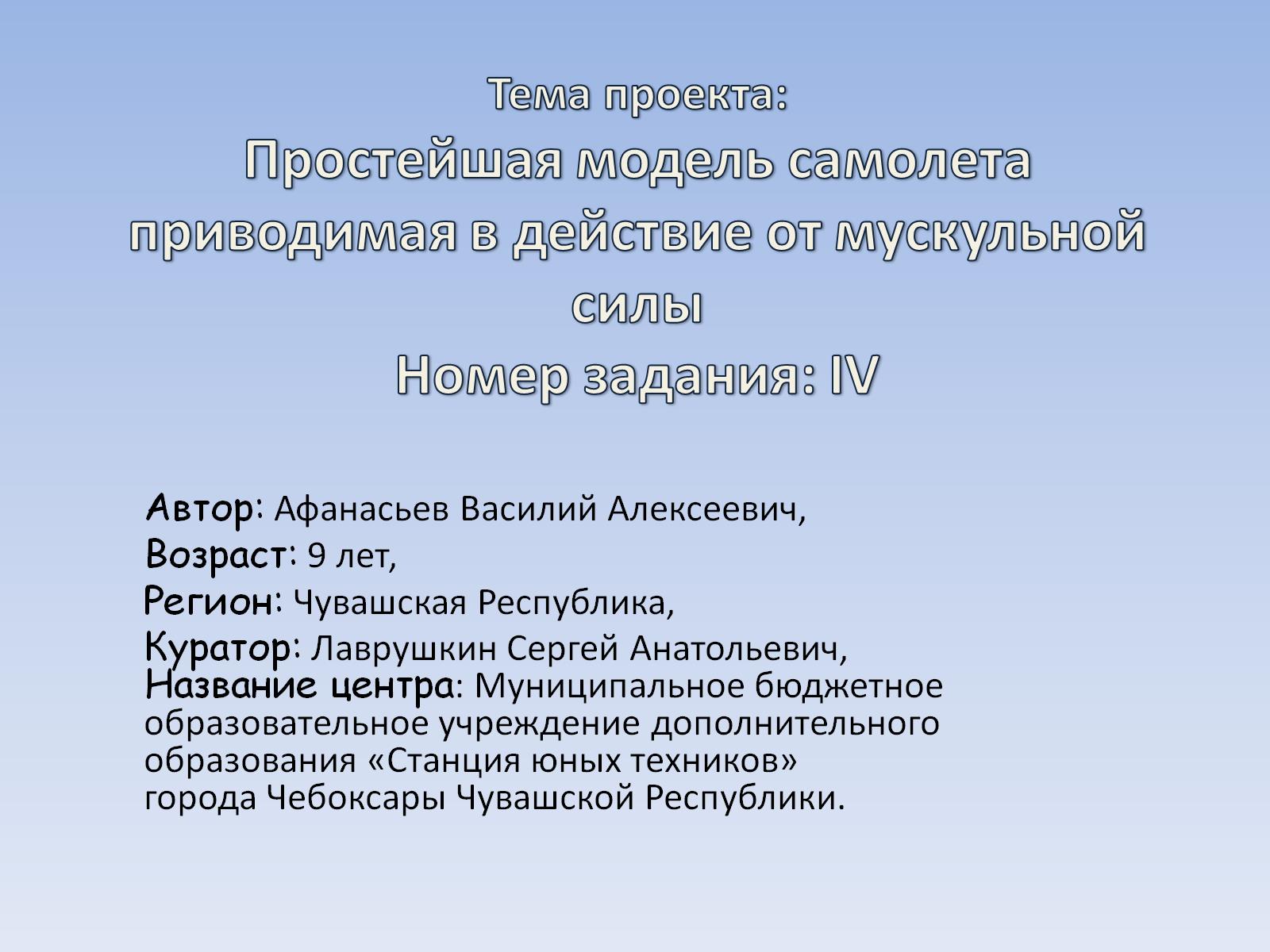 Тема проекта: Простейшая модель самолета приводимая в действие от мускульной силыНомер задания: IV
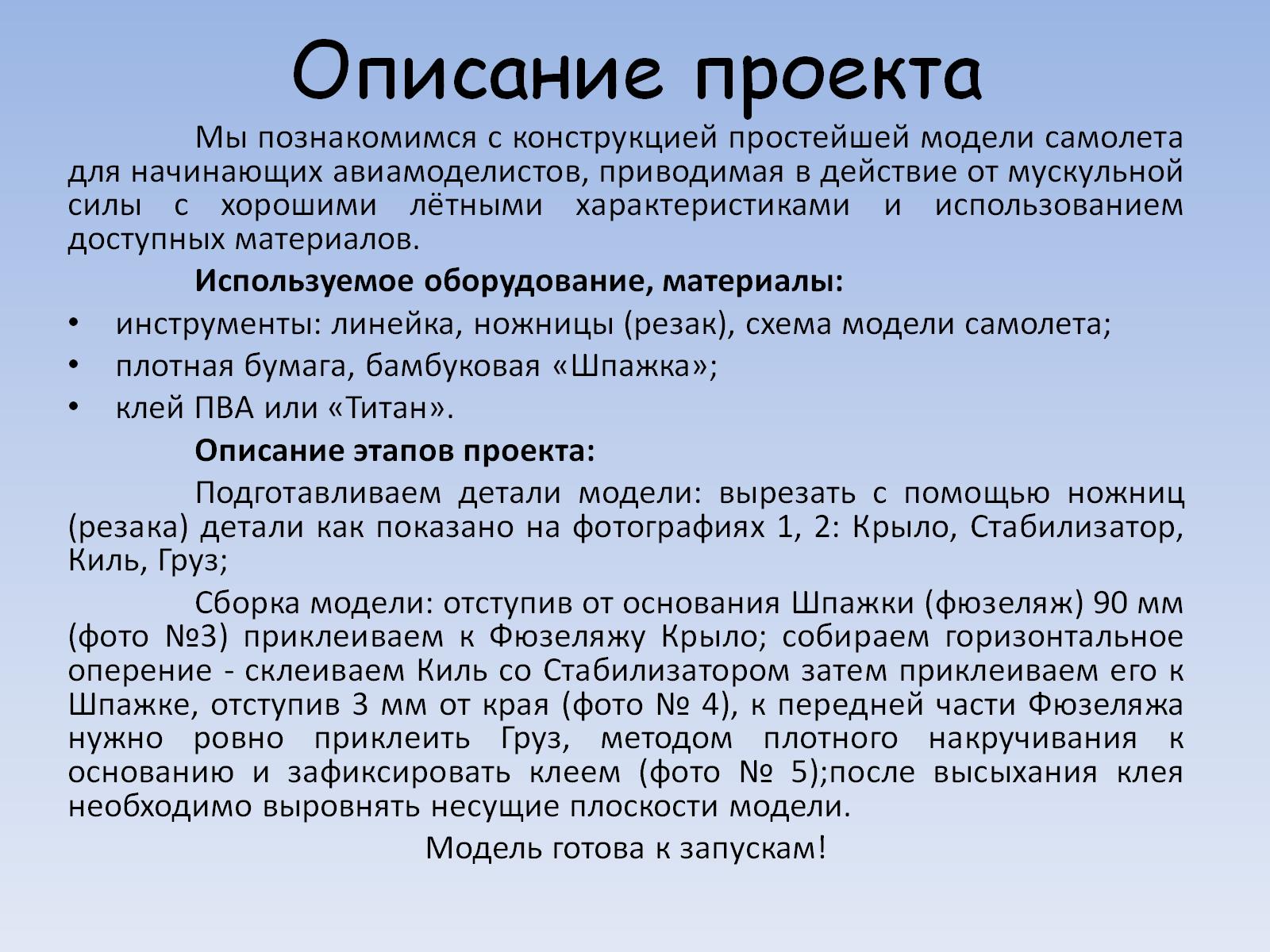 Описание проекта
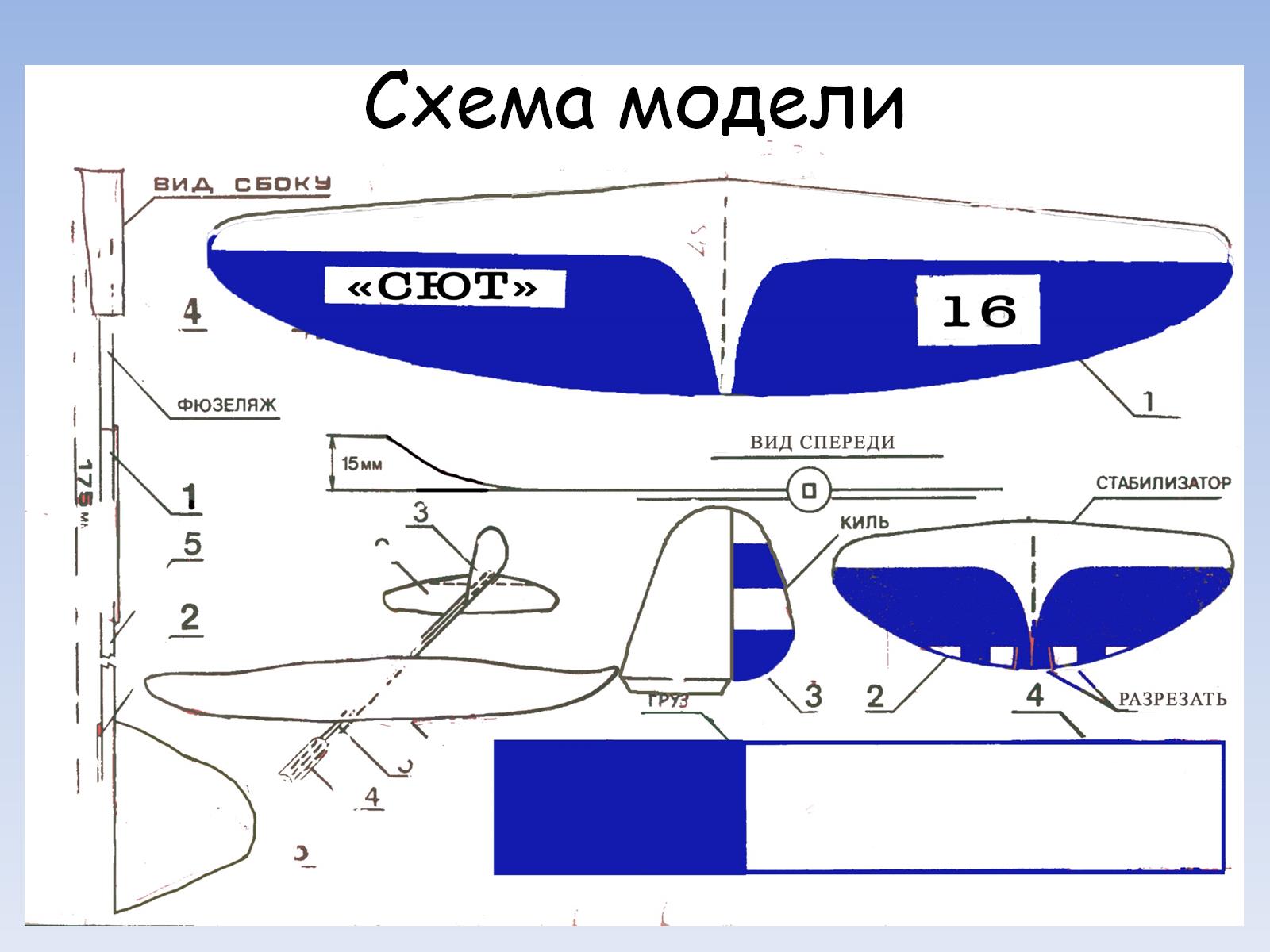 Схема модели
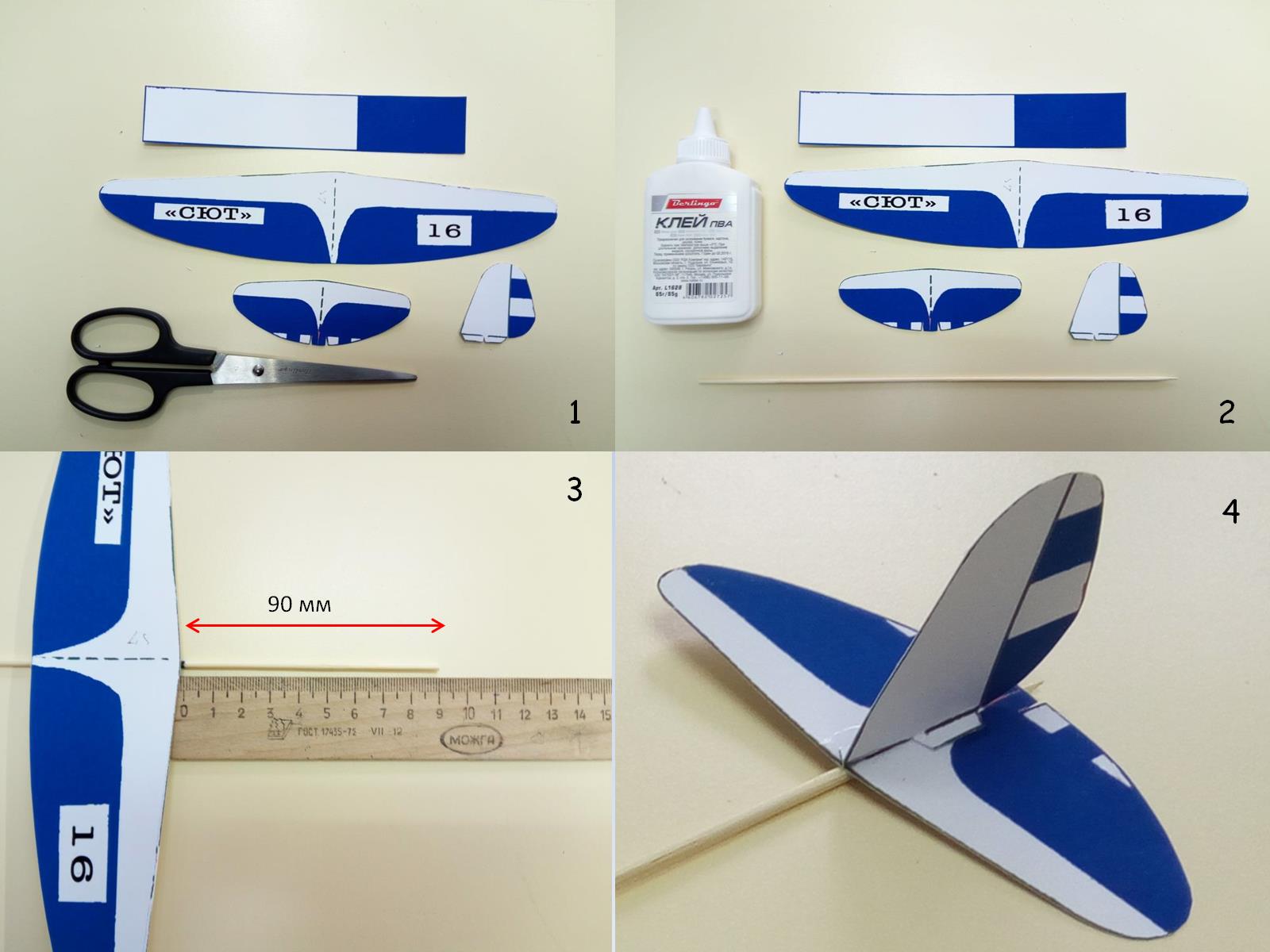 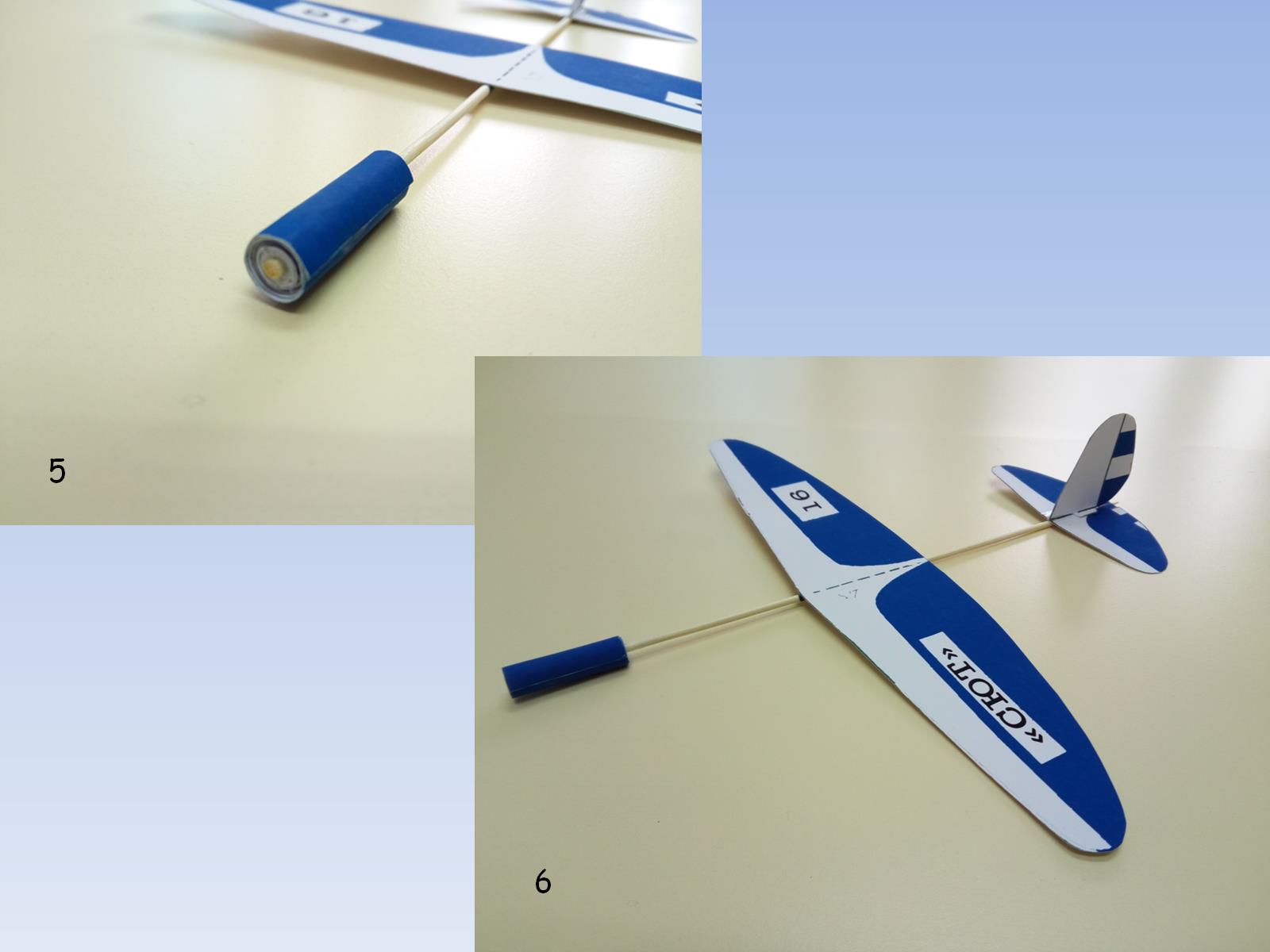 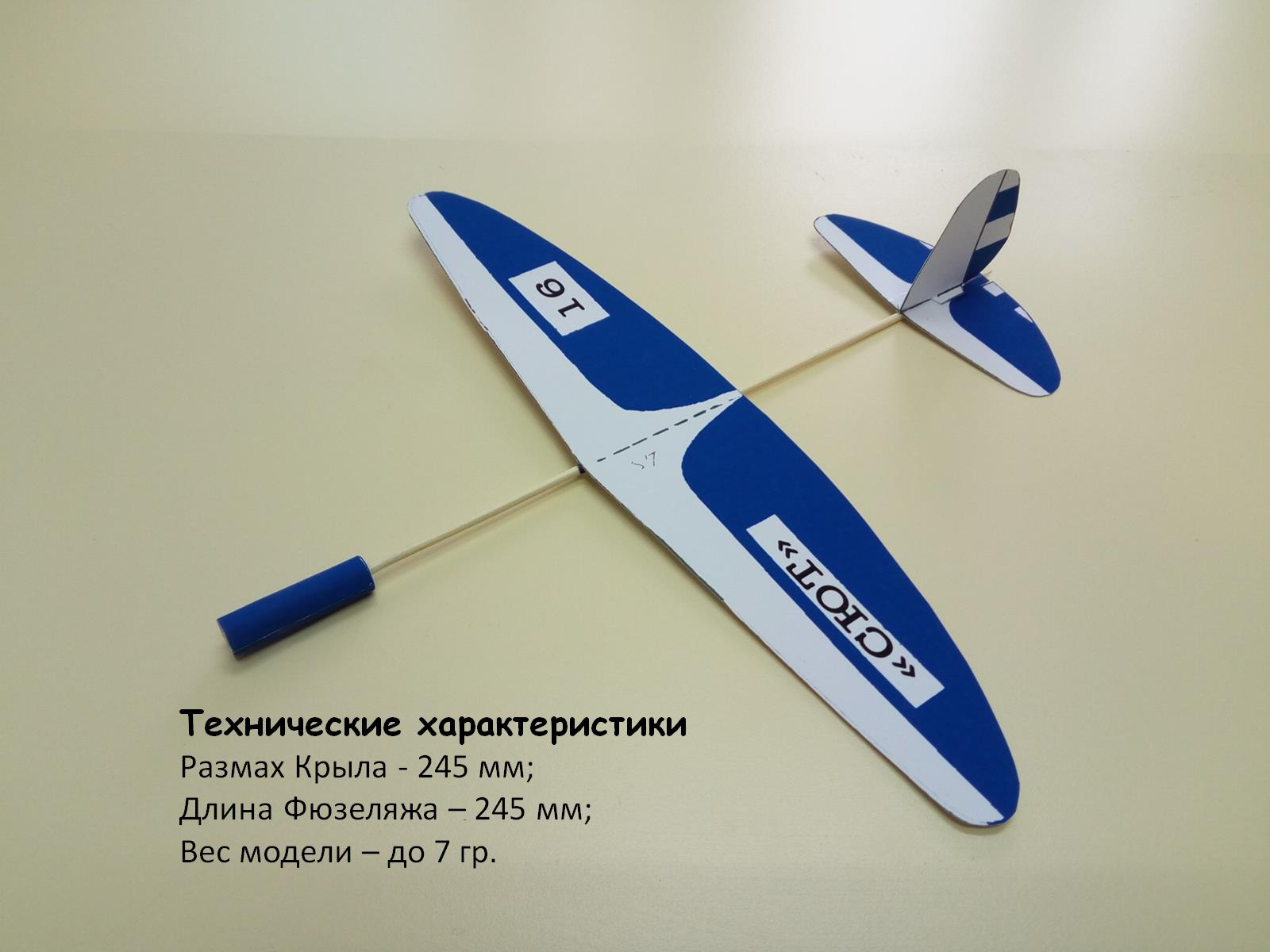 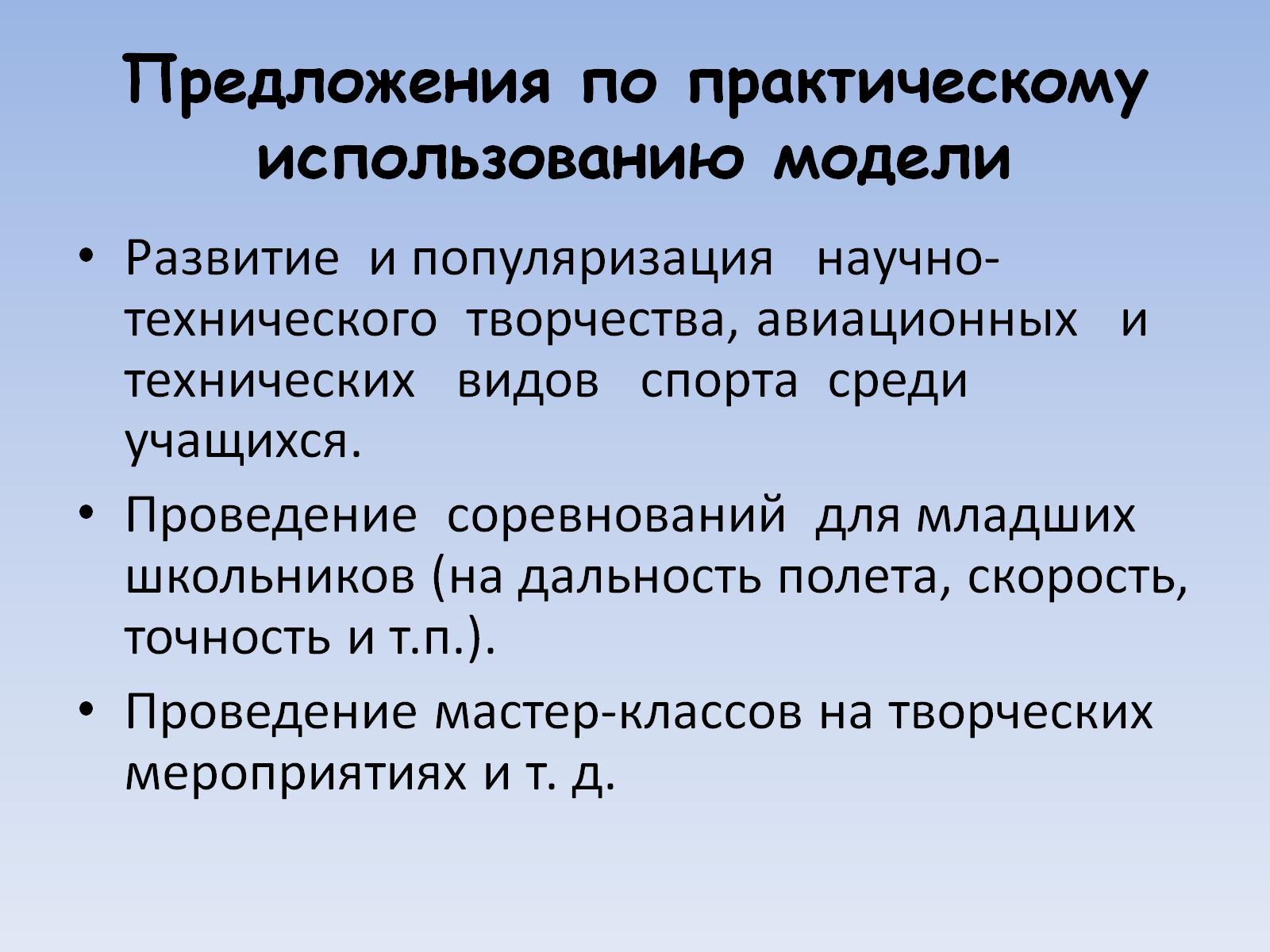 Предложения по практическому использованию модели
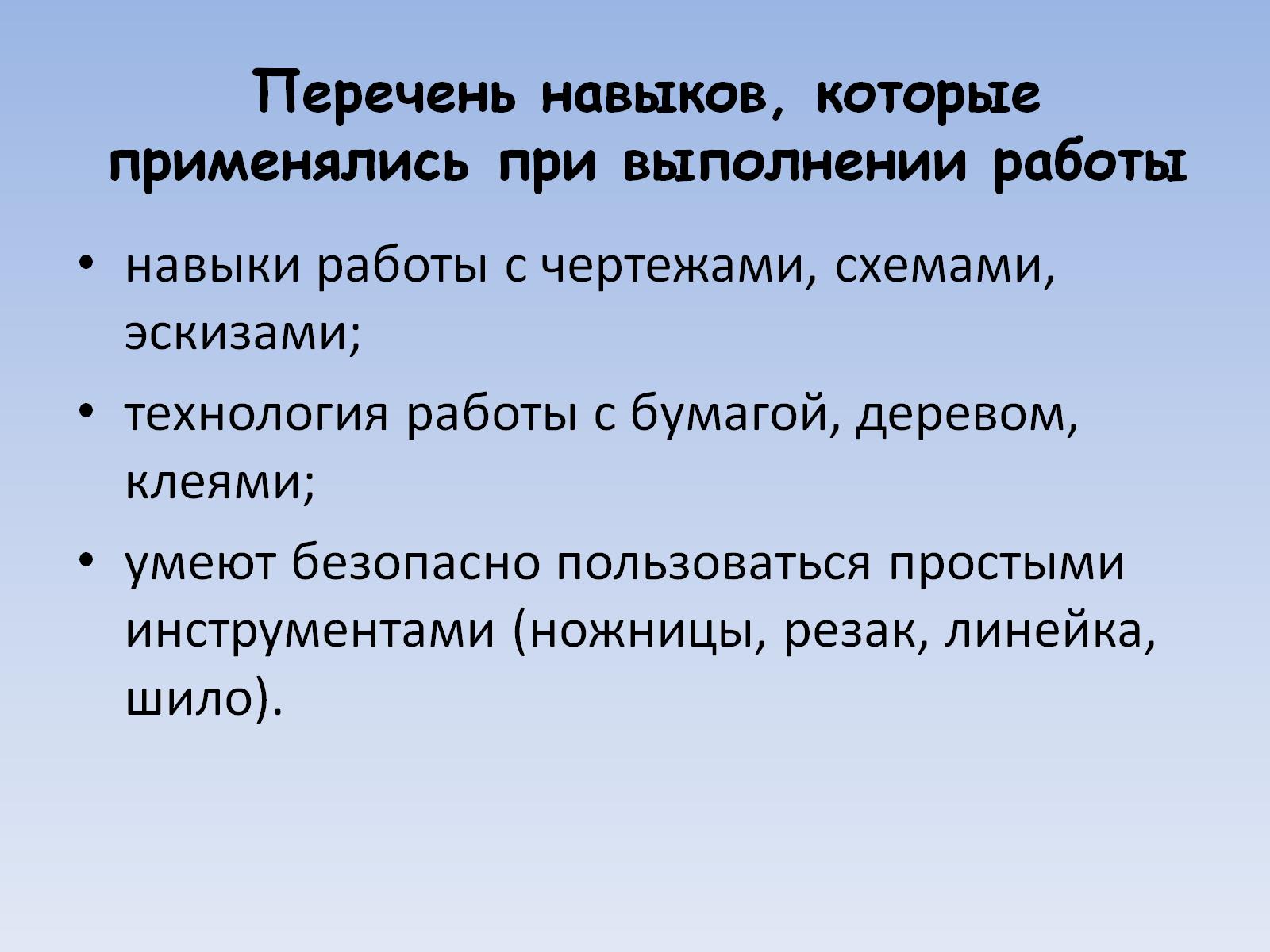 Перечень навыков, которые применялись при выполнении работы